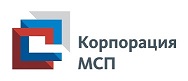 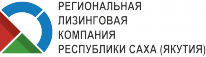 ПРОГРАММА ЛЬГОТНОГО ЛИЗИНГА ОБОРУДОВАНИЯ ДЛЯ СУБЪЕКТОВ ИНДИВИДУАЛЬНОГО И МАЛОГО ПРЕДПРИНИМАТЕЛЬСТВА, РЕАЛИЗУЕМАЯ РЕГИОНАЛЬНЫМИ ЛИЗИНГОВЫМИ КОМПАНИЯМИ (РЛК)
Программа льготного лизинга оборудования для субъектов ИМП*Общая информация
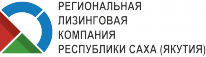 Программа льготного лизинга реализуется через сеть региональных лизинговых компаний (РЛК) с уставным капиталом в размере 2 млрд рублей каждая:
«РЛК Республики Татарстан» (г. Казань);
«РЛК Республики Башкортостан» (г. Уфа);
«РЛК Ярославской области» (г. Ярославль);
«РЛК Республики Саха (Якутия)» (г. Якутск).
Создание сети дочерних лизинговых компаний Корпорации
РЛК предоставляют лизинговое финансирование на всей территории Российской Федерации вне зависимости от местонахождения лизингополучателя
Льготные процентные ставки: 6% для российского оборудования, 8% для иностранного оборудования;
Лизинг представляет собой беззалоговое финансирование, обеспечением является сам предмет лизинга;
Лизинговая компания самостоятельно приобретает у поставщика оборудование и передает его во временное пользование и владение лизингополучателю;
Лизингополучатель не ограничен в выборе оборудования и поставщика оборудования;
Лизингополучатель вправе выбрать график платежей исходя из сезонности бизнеса;
Первый лизинговый платеж оплачивается через 30 дней после подписания акта приема-передачи;
Существует возможность привлечения региональных гарантийных организаций в качестве поручителя.
Преимущества
программы льготного лизинга
* ЮЛ и ИП, отнесенные к категории субъекта «Микропредприятия» или «Малые предприятия» в соответствии с Федеральным законом от 24 июля 2007 г. № 209-ФЗ.
Лизинговые продукты для приобретения оборудования в рамках Программы льготного лизинга
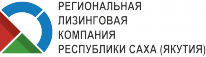 0%
Параметры финансирования
Профиль клиента
Резидент РФ, субъект индивидуального и малого предпринимательства (ИМП), включенный в Единый реестр субъектов малого и среднего предпринимательства.
Величина дохода
До 800 млн руб.
До 100 человек
Численность сотрудников
Предмет лизинга
Оборудование – новое (ранее не использованное или 
не введенное в эксплуатацию)
Виды имущества вне рамок программы 
(финансирование не осуществляется)
оборудование, предназначенное для оптовой и розничной торговой деятельности;
водные суда;
воздушные суда и другая авиационная техника;
подвижной состав железнодорожного транспорта;
транспортные средства, самоходные машины и другие виды техники, на которые оформляются паспорт транспортного средства или паспорт самоходной машины и других видов техники
навесное, прицепное оборудование к указанным видам техники;
!
*   Максимальный лимит на одного лизингополучателя (группу связанных компаний). 
При этом минимальная сумма финансирования составляет 5 млн руб., если лизинговая сделка не соответствует критериям Экспресс-анализа (применимо ко всем продуктам, за исключением «Социальное предпринимательство»)
** Выкупная стоимость до 60% от стоимости предмета лизинга при сроке лизинга, не превышающем 24 месяца
*** При наличии поручительства РГО, обеспечивающего исполнение Лизингополучателем обязательств по договору лизинга в размере не менее 30% от стоимости предмета лизинга
РЛК
Условия продукта «Приоритетное производство и поставщики крупнейших заказчиков»
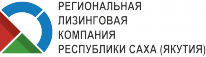 Параметры продукта
Целевое использование предмета лизинга*
Предмет лизинга предназначен и приобретается с целью:
модернизации и (или) расширения текущей деятельности (увеличение объемов товаров, работ, услуг и (или) оптимизация (снижение) себестоимости);
развития новых направлений в рамках основной сферы
деятельности (расширение номенклатуры товаров, работ,
услуг).
Проекты, связанные с организацией производства
Требования к лизингополучателю
Субъект индивидуального и малого предпринимательства (ИМП)**
Лизингополучатель осуществляет один или несколько видов деятельности из перечня приоритетных отраслей  для целей реализации РЛК льготных лизинговых программ или является поставщиком конкретных и отдельных заказчиков, определяемых Правительством РФ***
Профиль клиента
Величина дохода
До 800 млн руб.
* Новое (не бывшее в употреблении) оборудование
** ЮЛ и ИП, отнесенные к категории субъекта «Микропредприятия» или «Малые предприятия» в соответствии с Федеральным законом от 24 июля 2007 г. № 209-ФЗ.
*** в соответствии с частью 8.2 статьи 3 Федерального закона от 18.07.2011 № 223-ФЗ «О закупках товаров, работ, услуг отдельными видами юридических лиц» для целей проведения оценки соответствия и мониторинга соответствия, предусмотренных статьей 5.1 вышеуказанного ФЗ;
**** от 5 млн рублей, если лизинговая сделка не соответствует критериям Экспресс-анализа.
Среднесписочная численность сотрудников
До 100 человек
Срок фактической деятельности
Не менее 12 месяцев
Условия продукта «Комплексная поддержка РЛК и РГО»
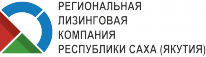 Параметры продукта
Целевое использование предмета лизинга*
Предмет лизинга предназначен и приобретается с целью:
модернизации и (или) расширения текущей деятельности (увеличение объемов товаров, работ, услуг и (или) оптимизация (снижение) себестоимости);
развития новых направлений в рамках основной сферы
деятельности (расширение номенклатуры товаров, работ,
услуг).
Проекты, связанные с организацией производства, на условиях данного продукта не рассматриваются.
Требования к лизингополучателю
Субъект индивидуального и малого предпринимательства (ИМП)**
Лизингополучатель осуществляет один или несколько видов деятельности из перечня приоритетных отраслей  для целей реализации РЛК льготных лизинговых программ  или является участником мероприятий по «выращиванию» поставщиков
Профиль клиента
Величина дохода
До 800 млн руб.
Среднесписочная численность сотрудников
До 100 человек
Срок фактической деятельности
Не менее 12 месяцев
* Новое (не бывшее в употреблении) оборудование
** ЮЛ и ИП, отнесенные к категории субъекта «Микропредприятия» или «Малые предприятия» в соответствии с ФЗ от 24 июля 2007 г. № 209-ФЗ.
*** от 5 млн рублей, если лизинговая сделка не соответствует критериям Экспресс-анализа
**** Перечень РГО https://corpmsp.ru/org-infrastruktury-podderzhki/regionalnim_garant_organization/
Порядок взаимодействия участников лизинговой сделки
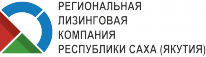 Обращение лизингополучателя в РЛК*
Сбор полного пакета документов
Согласование условий с поставщиком
Кредитный анализ, одобрение сделки
Подписание договоров лизинга и купли-продажи
Поставка предмета лизинга
Личный кабинет клиента РЛК
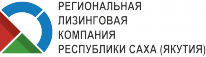 Кабинет клиента региональной лизинговой компании https://rlc.corpmsp.ru/rlc/
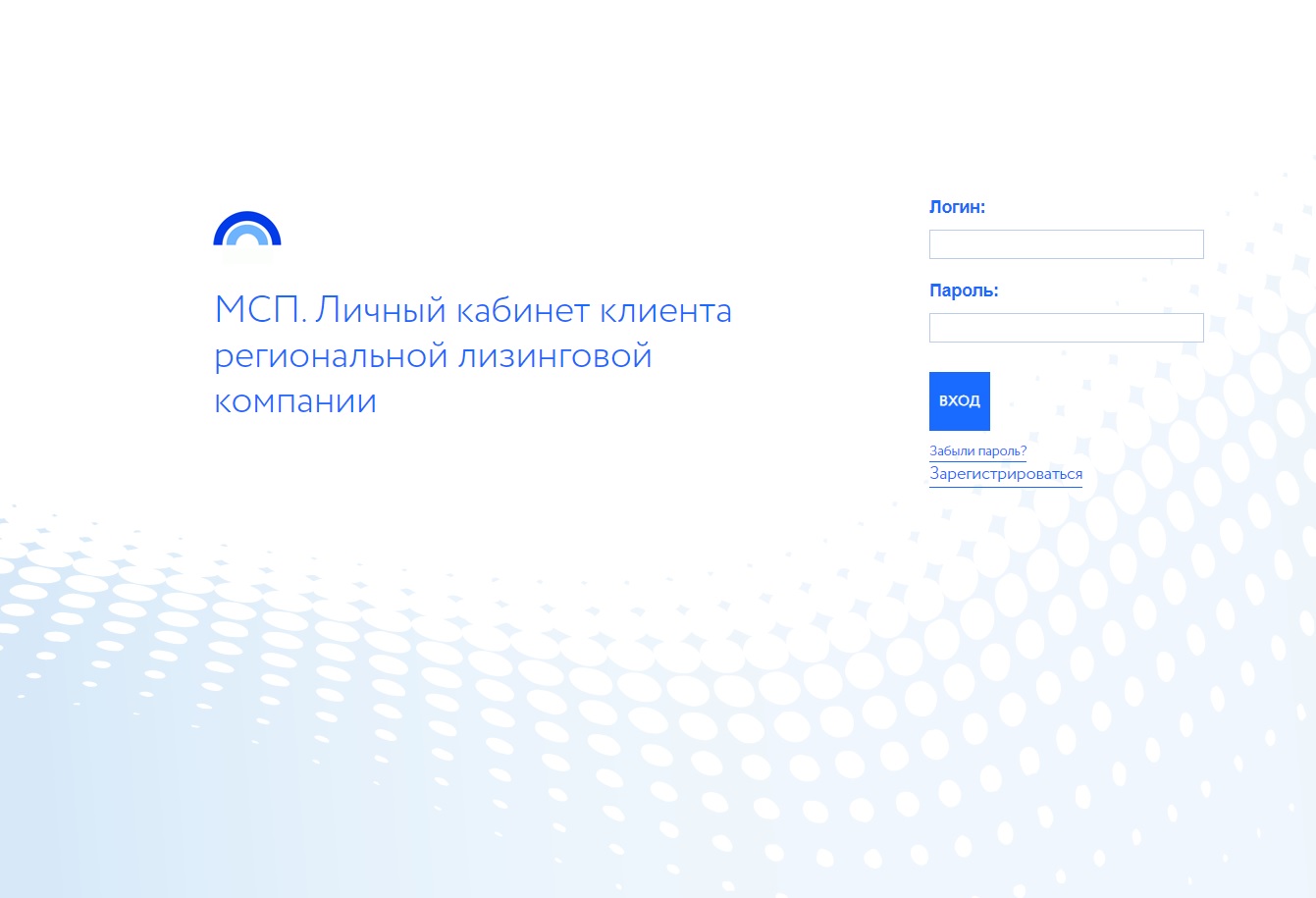 Контактная информация
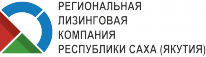 Сотрудники АО «РЛК Республики Саха (Якутия)»
Васильев Алексей Михайлович
Березина Оксана Викторовна
Генеральный директор АО «РЛК Республики Саха (Якутия)»
Директора Департамента продаж
АО «РЛК Республики Саха (Якутия)»
Berezina.ov@rlcykt.ruТел.: +7 (914) 285-08-18
a.vasilev@rlcykt.ruТел.: +7 (4112) 508-498, 508-499
Кириллина Инна Никитична
Иванюта Вера Геннадьевна
Клиентский менеджер Департамента продаж
АО «РЛК Республики Саха (Якутия)»
УРМ РЛК по Приморскому краю
Региональный директор УРМ
kirillinain@rlcykt.ruТел.: +7 (914) 220-13-86
v.ivanuta@rlcykt.ruТел.: +7 (914) 707-04-75
www.rlcykt.ru
info@rlcykt.ru
Пример расчета параметров сделки в рамках программы*
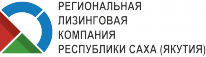 *Предлагаемые условия носят исключительно индикативный характер и не являются обязательством АО «Корпорация «МСП» по организации лизинговой сделки на указанных условиях.